Presentation of us…
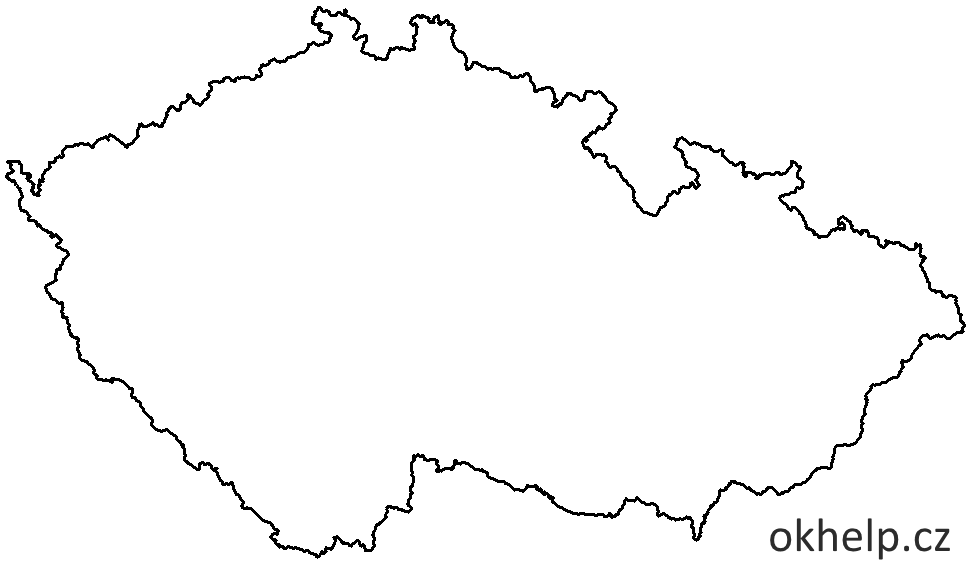 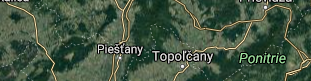 ZŠ Třebíč, Benešova 585
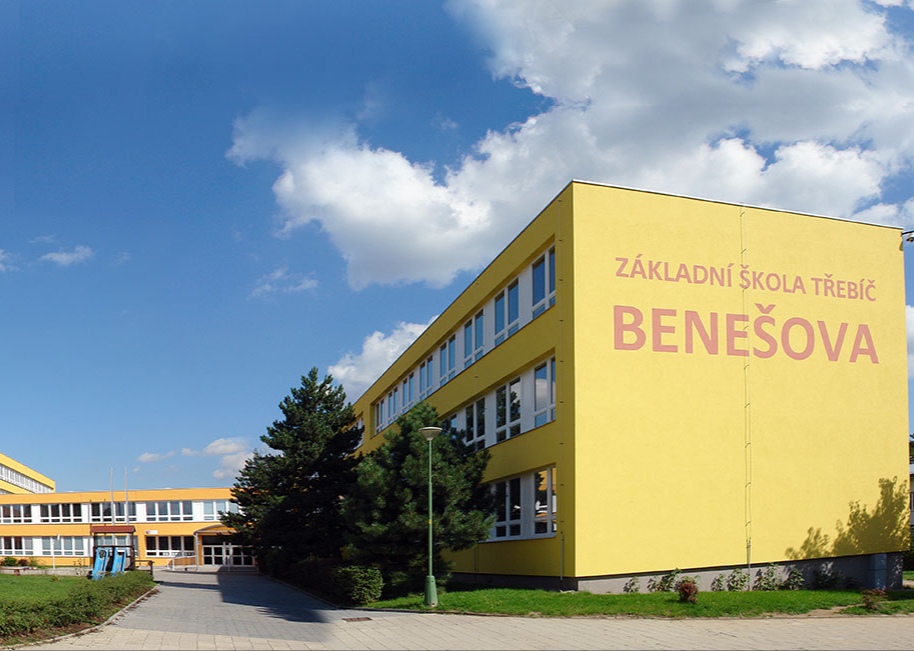 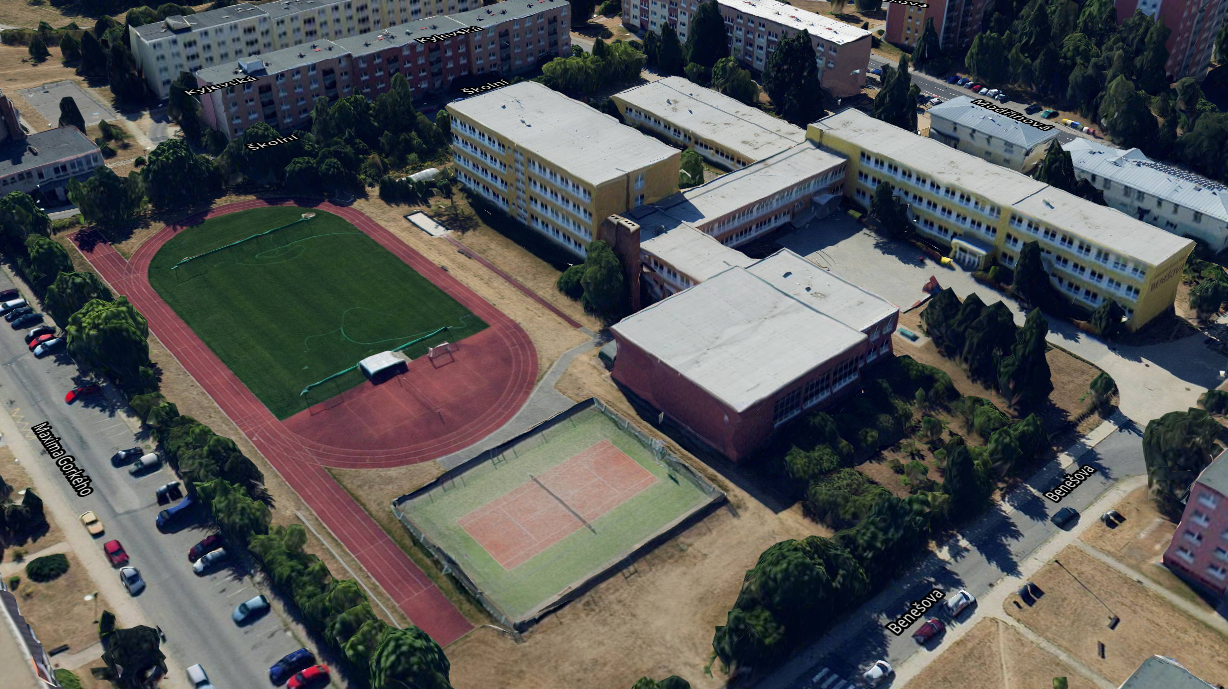 8.C – Our class
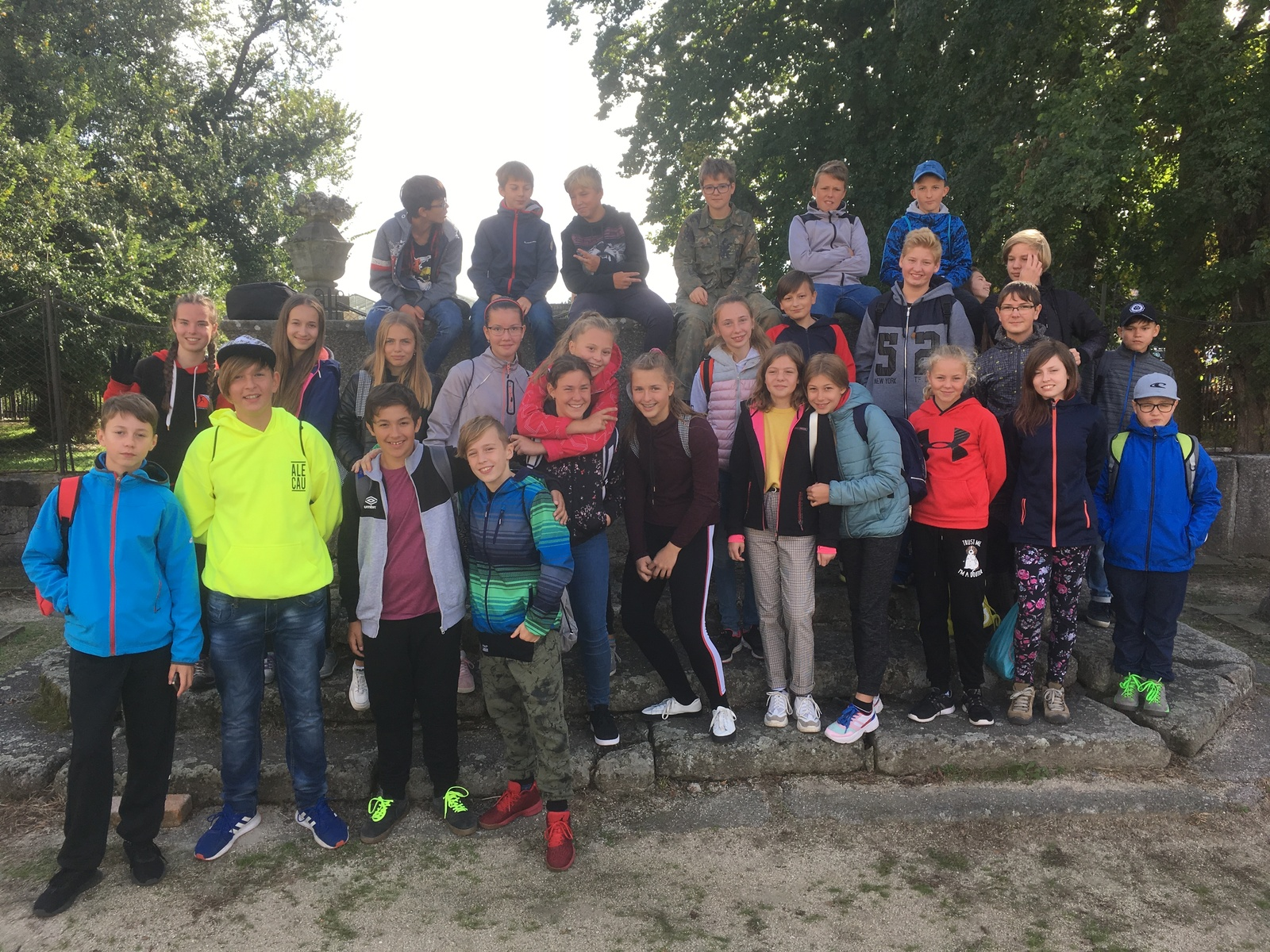 …and our work
PET bottles
Waste decomposition
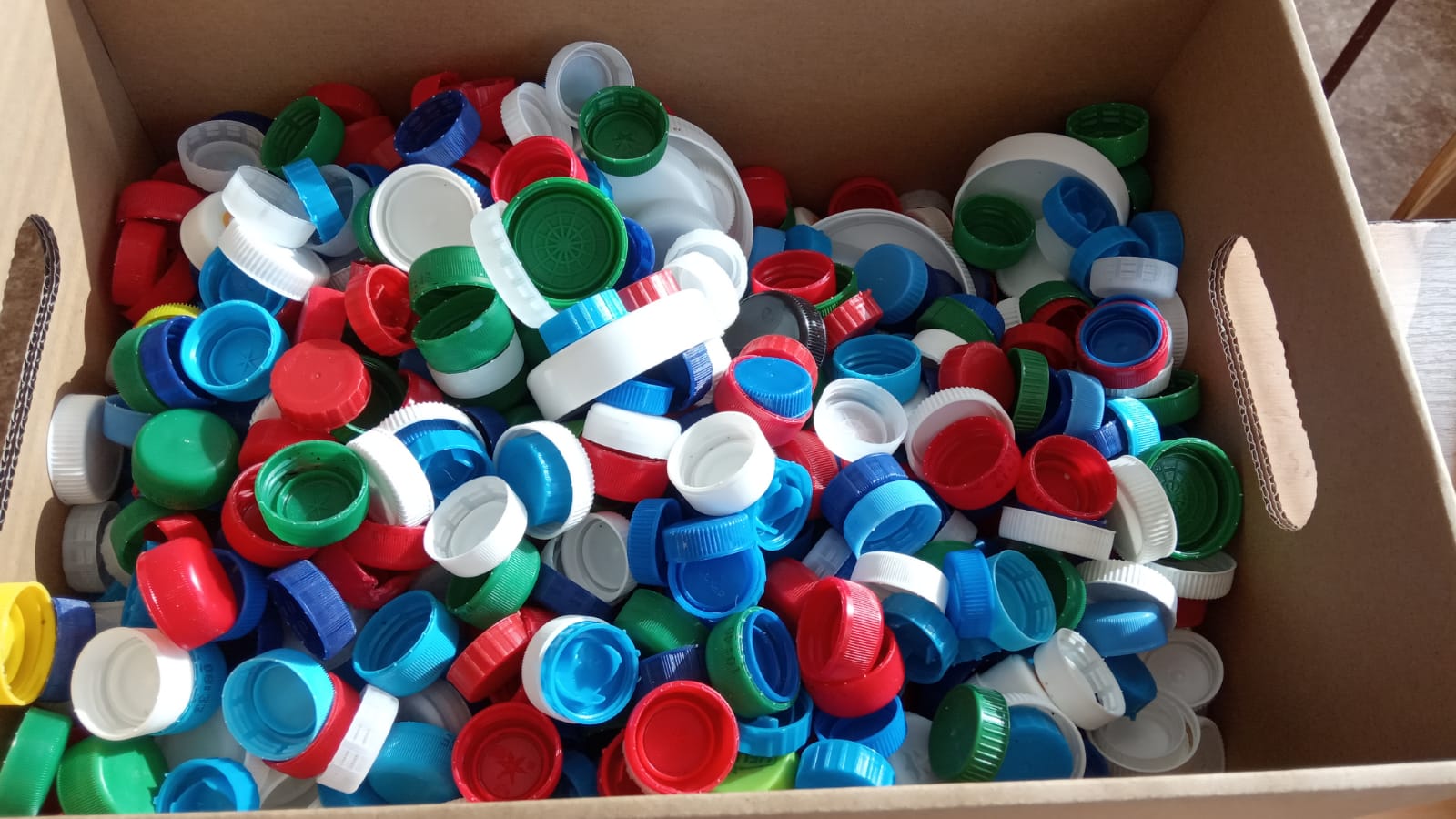 We are collecting plastic caps in our school.
Plastic caps
Consumption of plastic
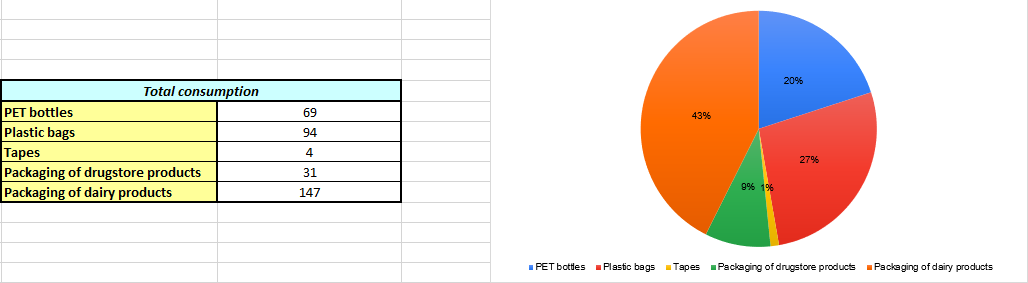 Presentation made by Tomáš Růžička


Authors of used materials: 
PET bottles and Waste decomposition by Karolína Číhalová
Consumption of plastic by Michal Čapek, Libor Pěška, Viktor Válek and Martin Ošmera

Translation to English by Tomáš Růžička
Graphic edits by Tomáš Růžička
Credits